УРОК ОКРУЖАЮЩЕГО МИРА
 1 КЛАСС
 (СИСТЕМА Л.В.ЗАНКОВА)
ЦАРСТВО 
ЖИВОТНЫХ
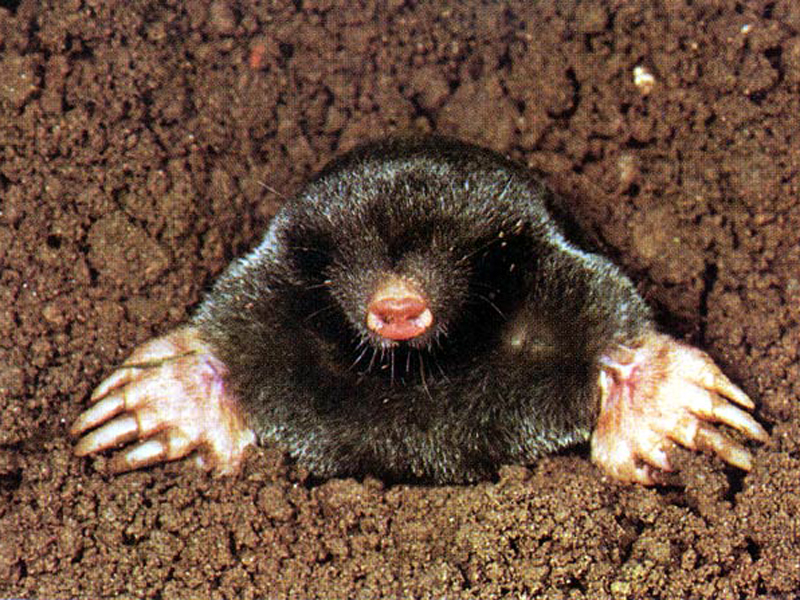 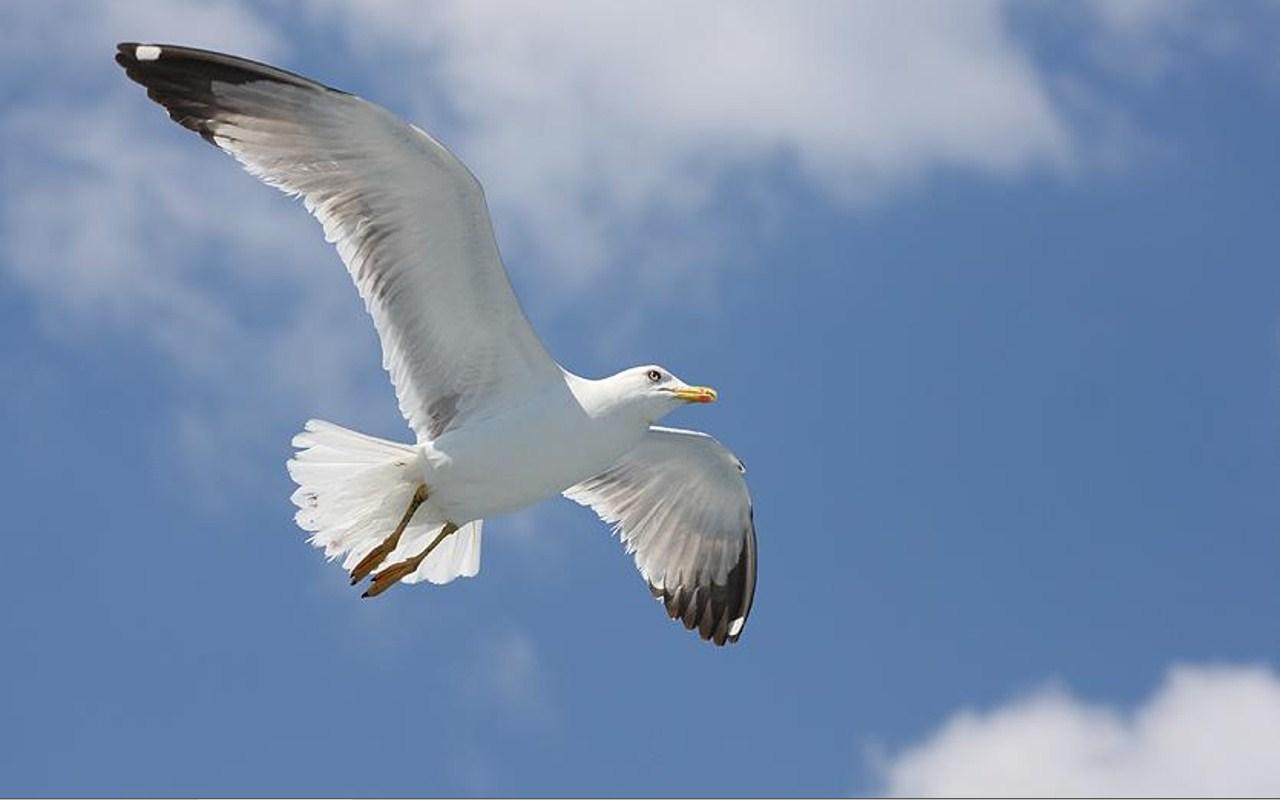 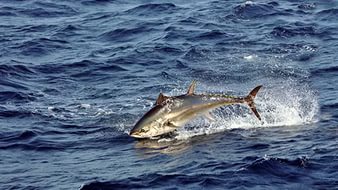 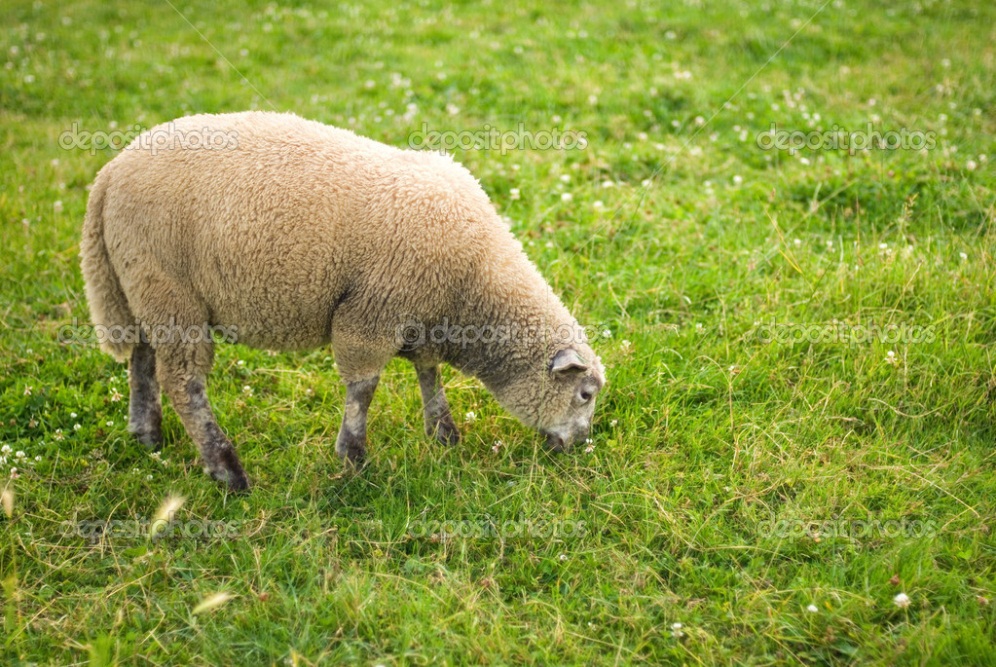 ФИЗМИНУТКА
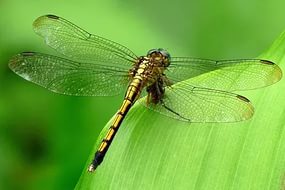 Работа по учебнику с.27
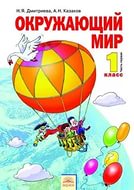 ФИЗМИНУТКА
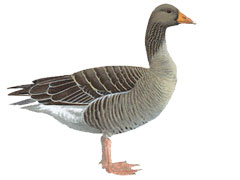 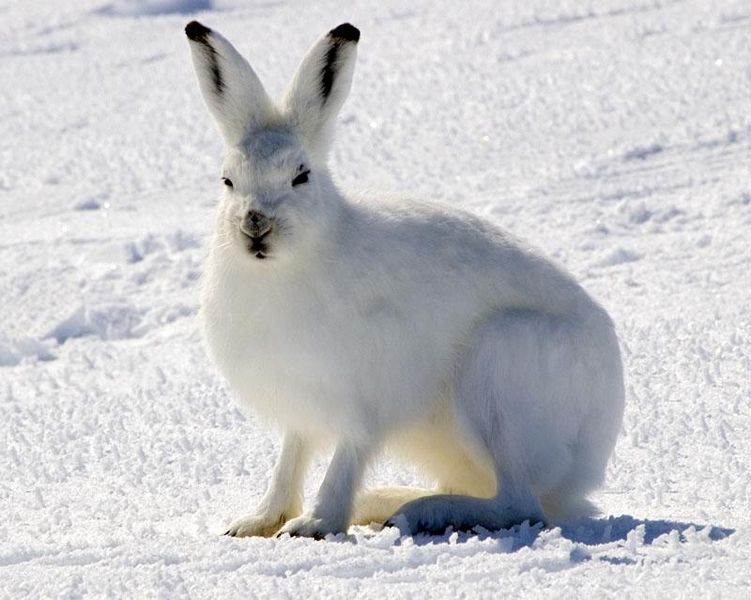 ЗАЯЦ

 МЛЕКОПИТАЮЩЕЕ
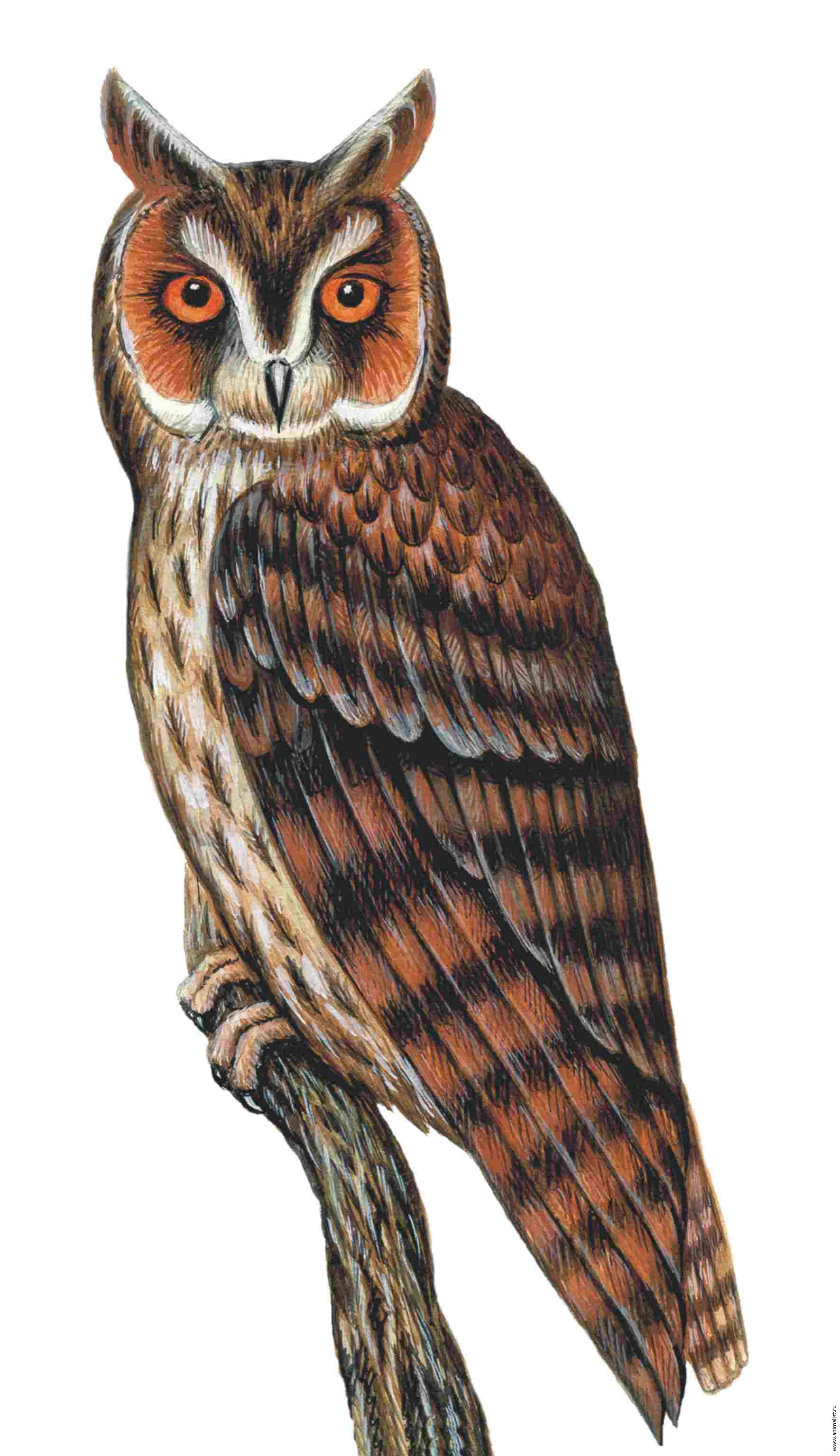 2. СОВА

 ПТИЦА
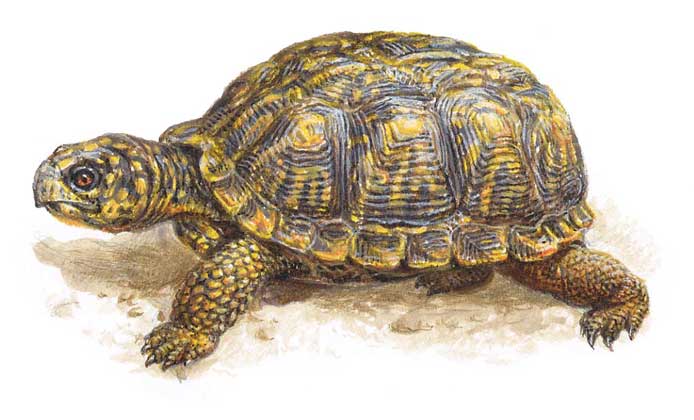 3. ЧЕРЕПАХА
 
ПРЕСМЫКАЮЩЕЕСЯ
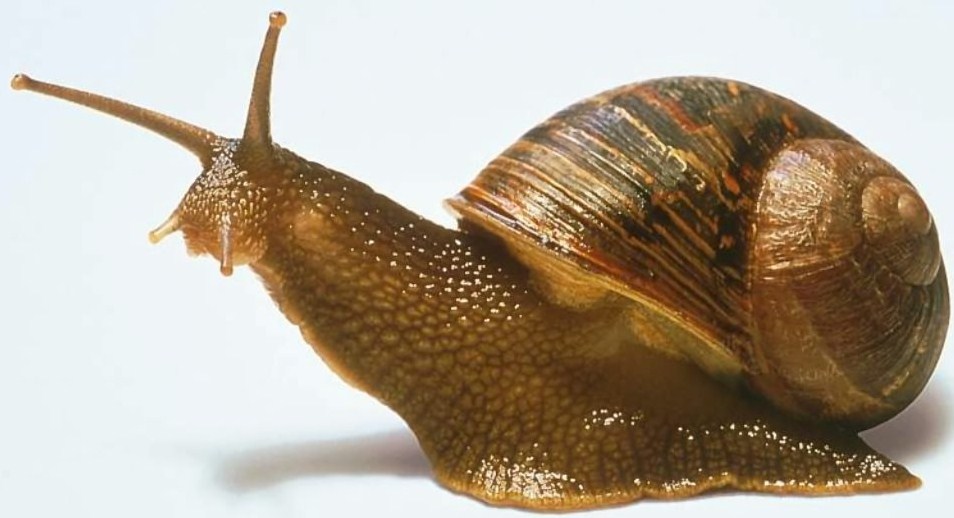 4. УЛИТКА

МОЛЛЮСК
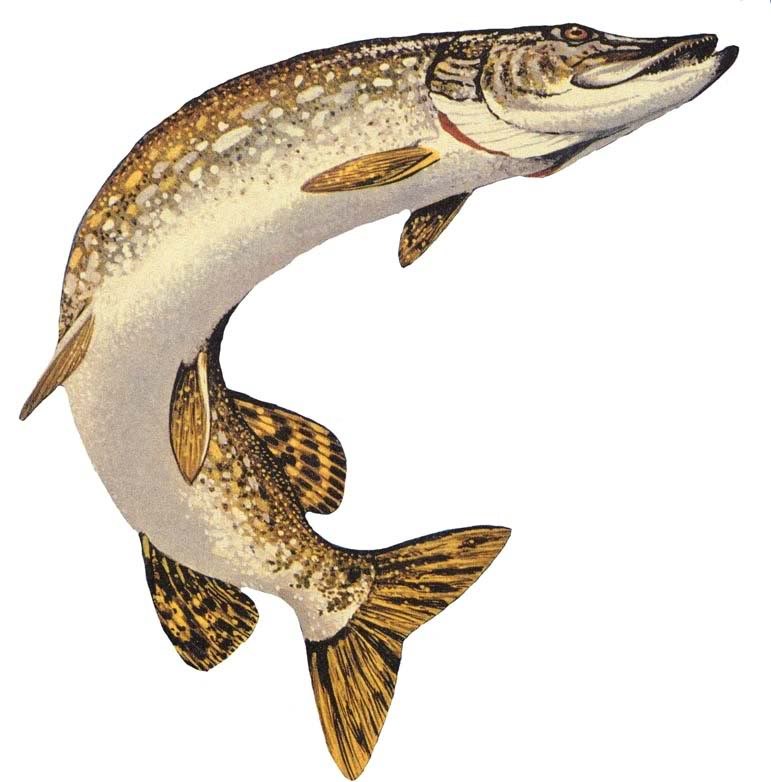 5.
Щ
У
К
А 

РЫБА
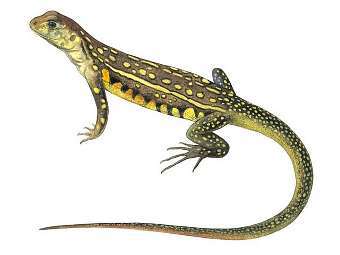 6.
Я
Щ
Е
Р
И
Ц
А
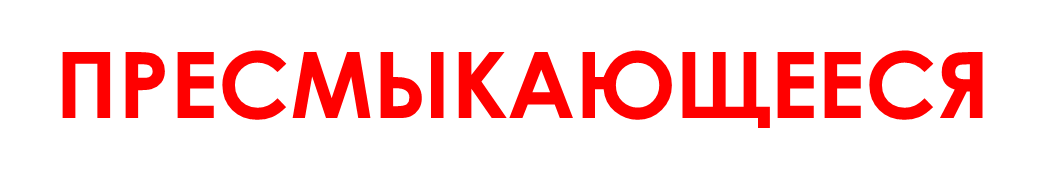 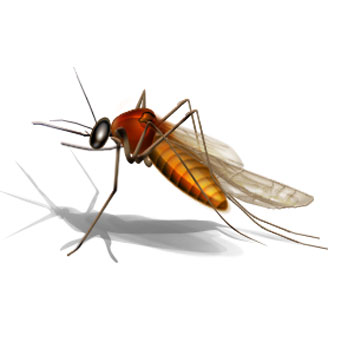 7.
К
О
М
А
Р
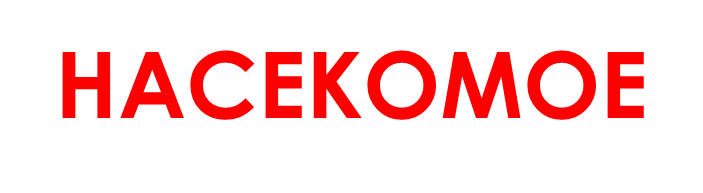 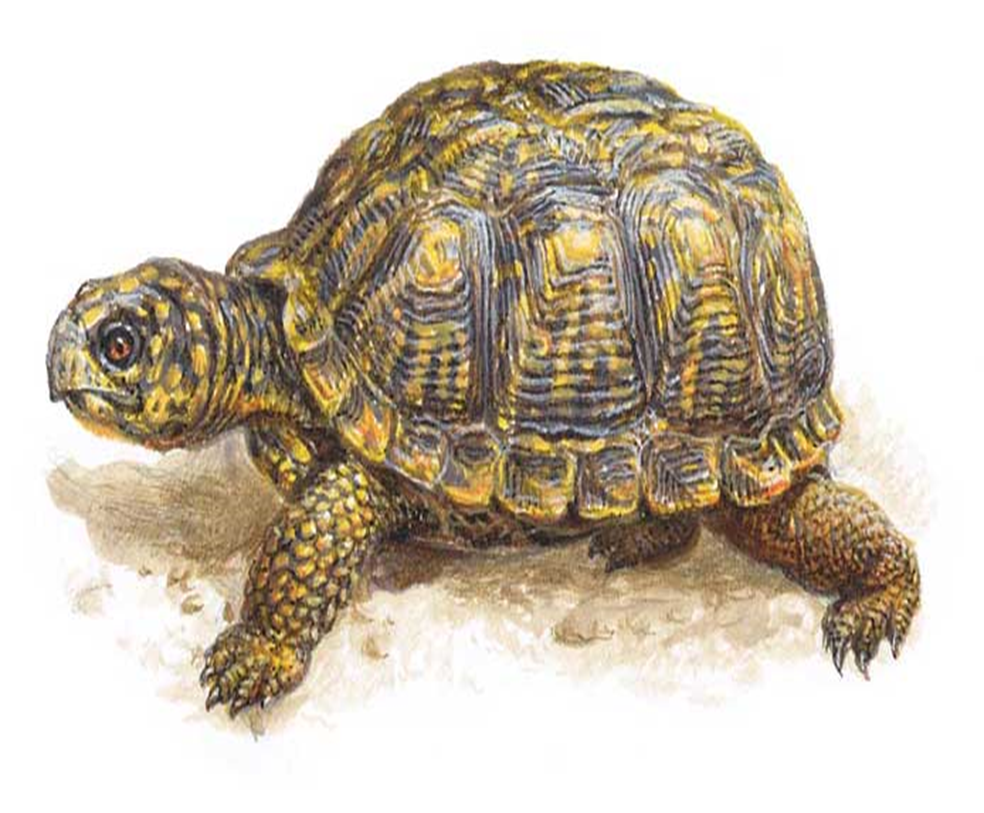 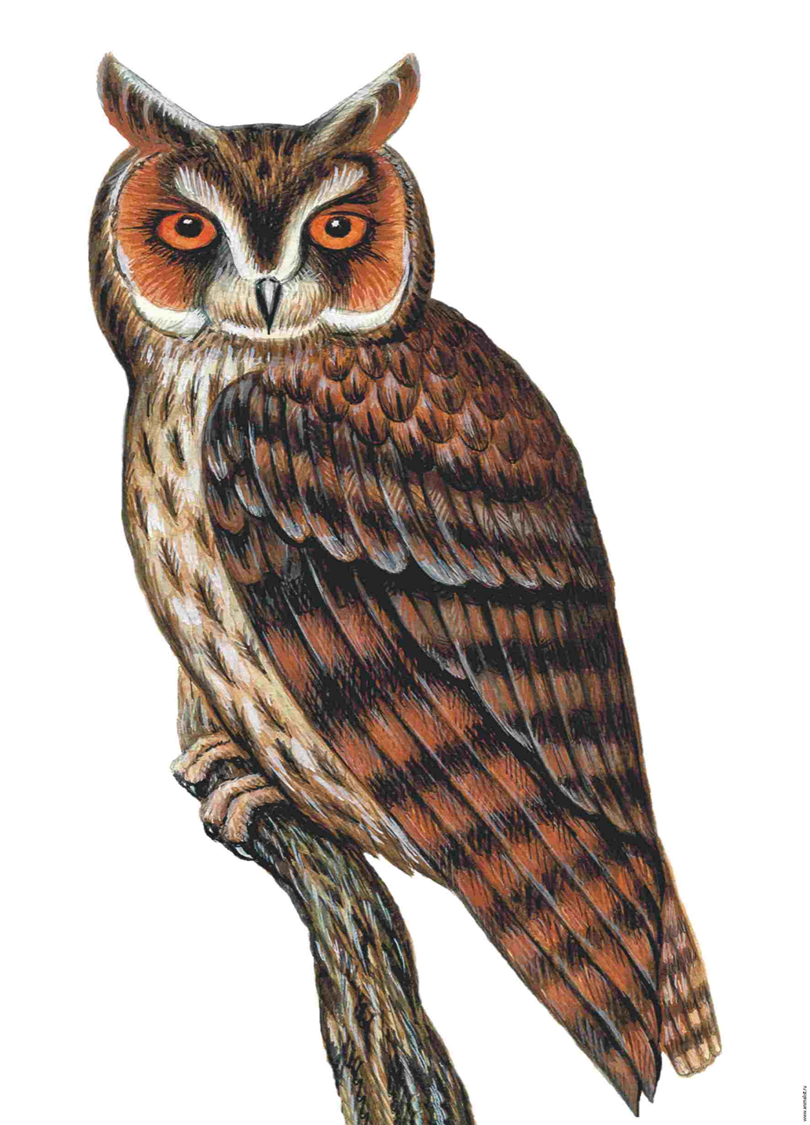 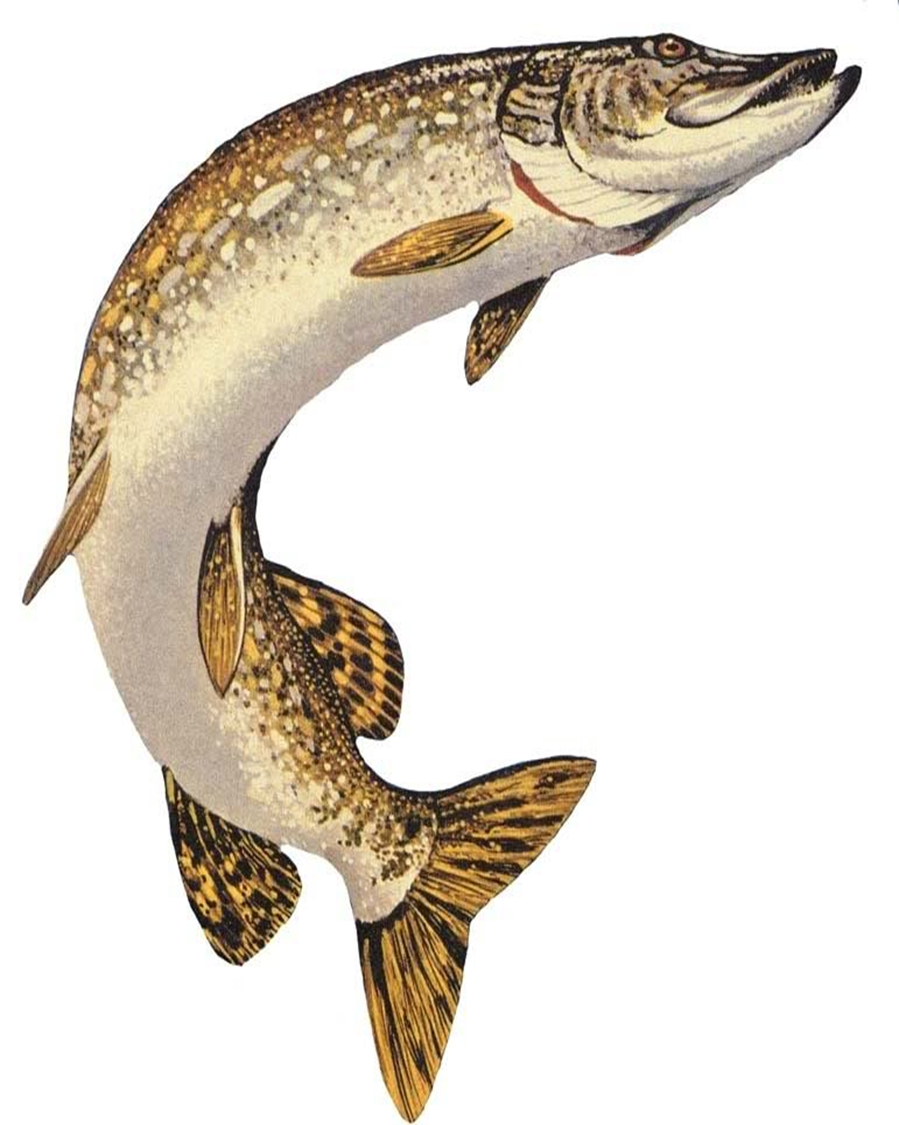 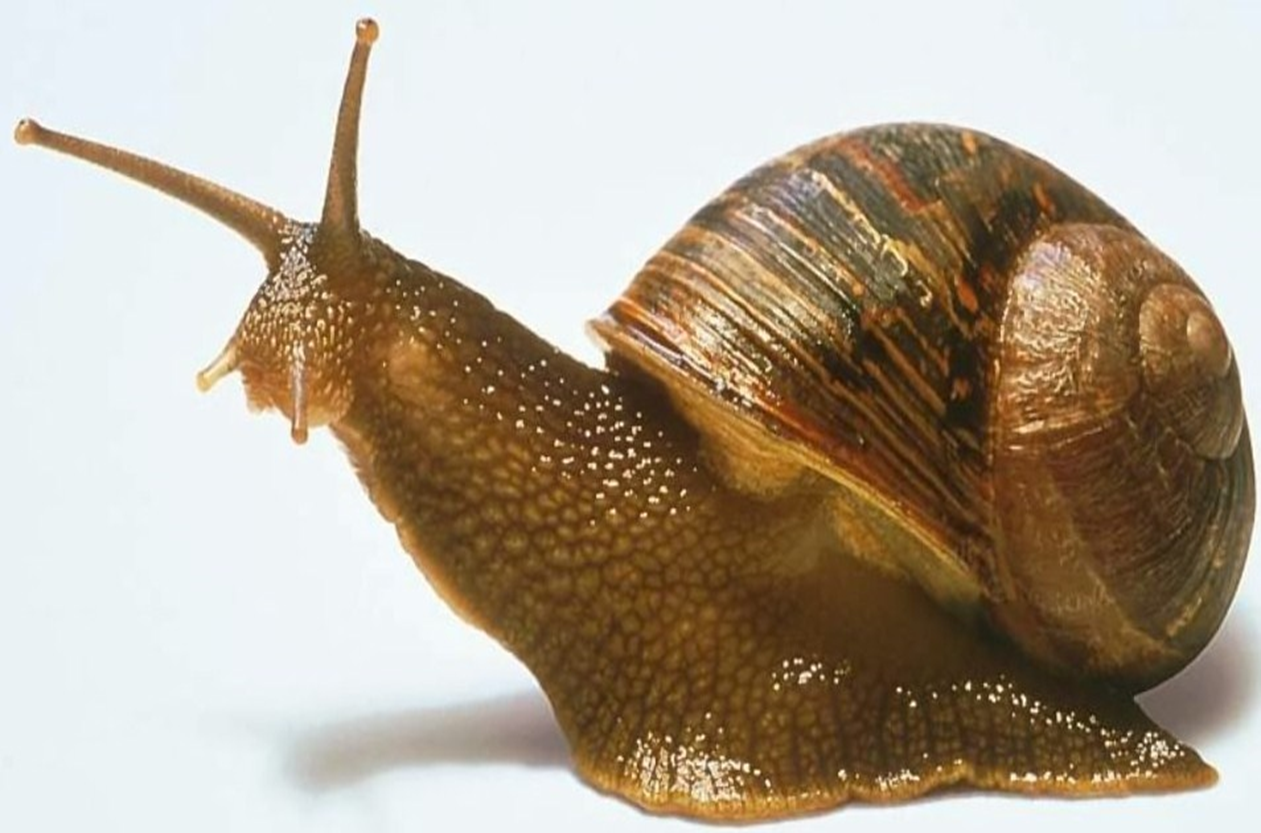 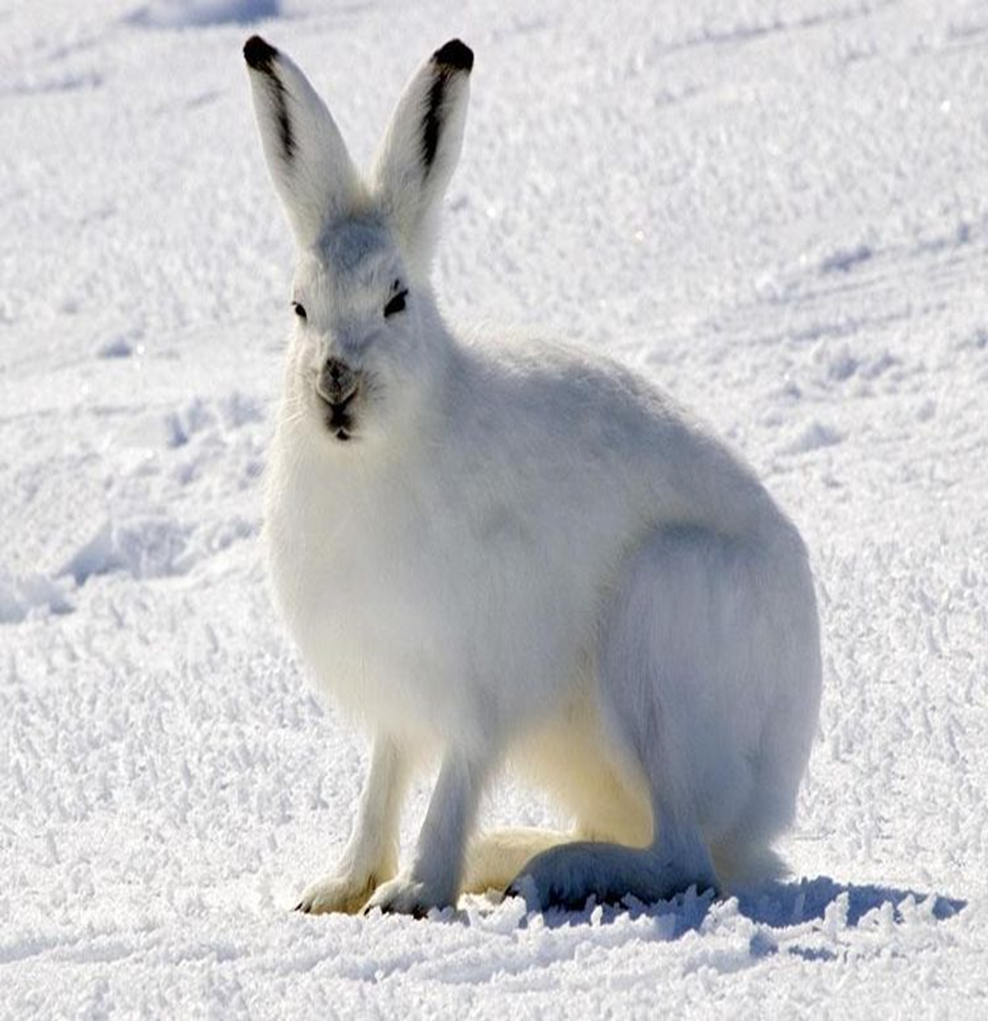 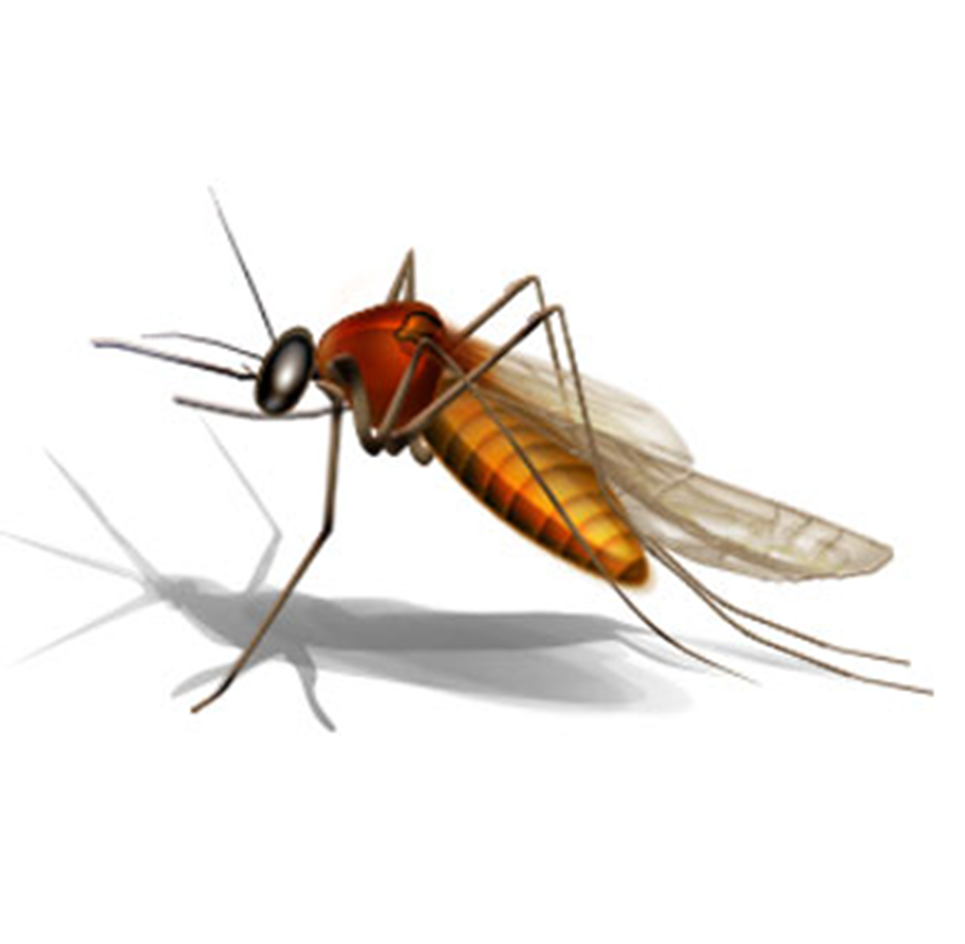 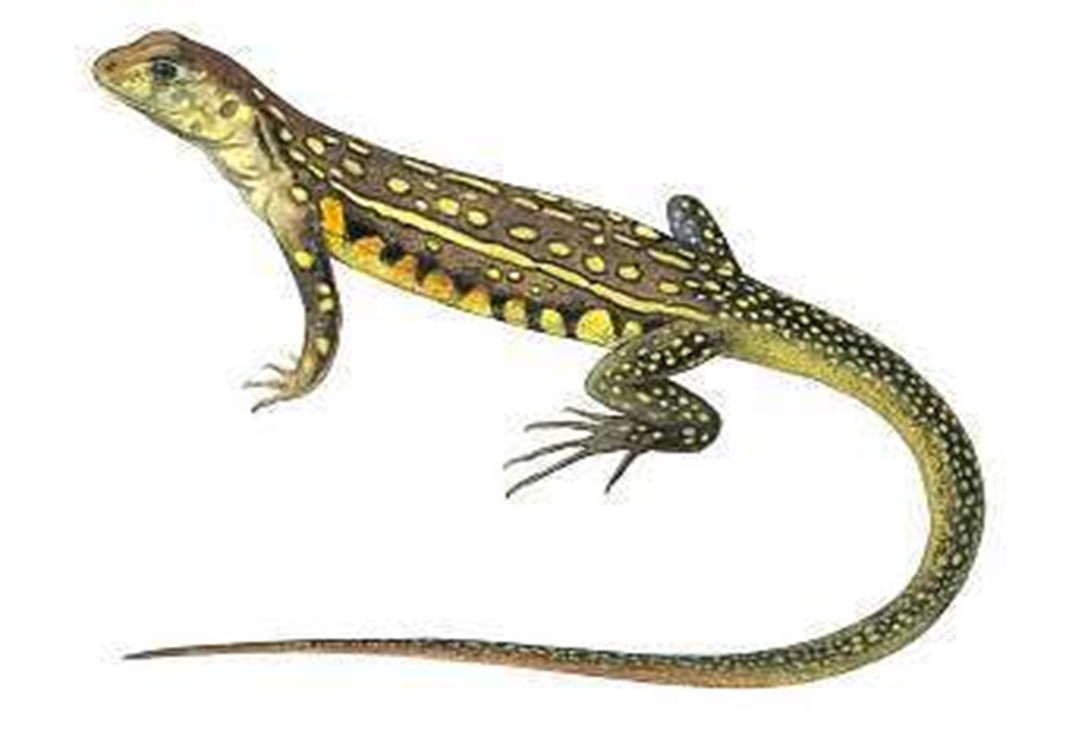 Работа в «Рабочей тетради
 по окружающему миру 1 класс» 
страница18 задание № 21.
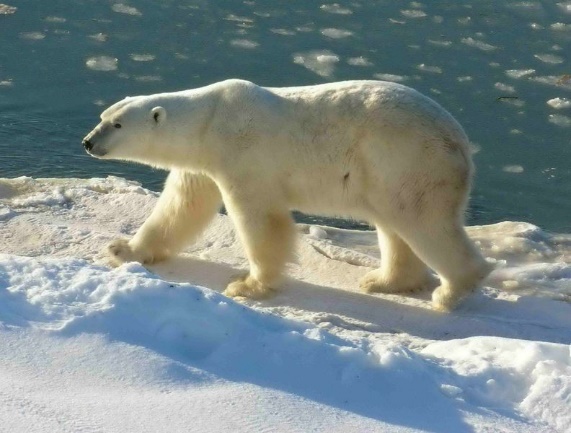 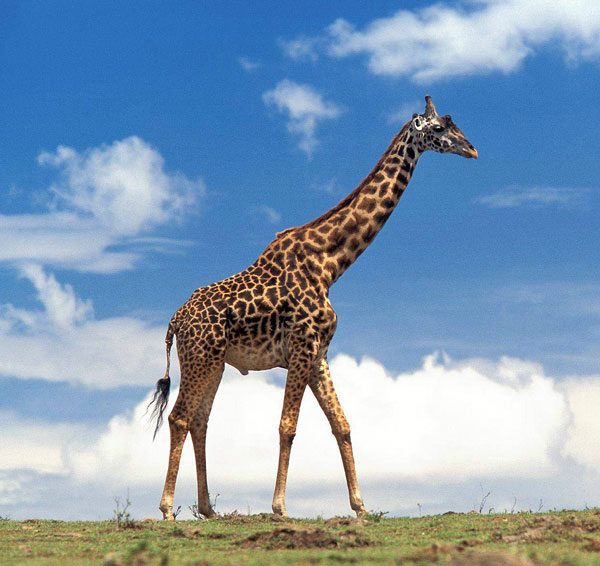 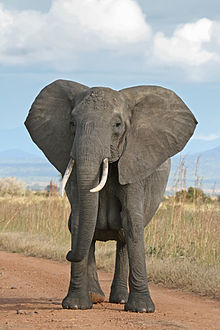 4
2
3
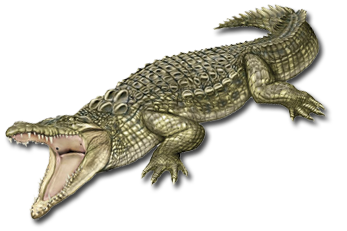 1
6
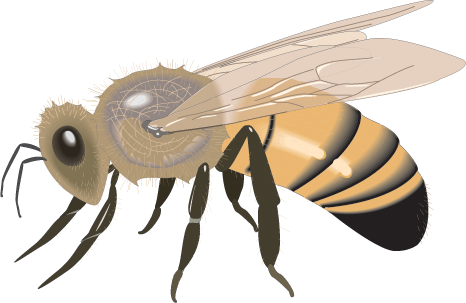 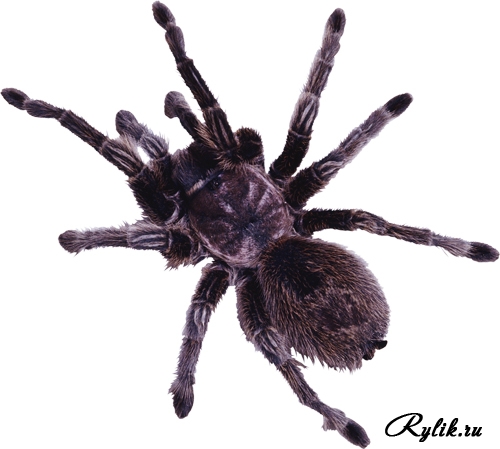 5
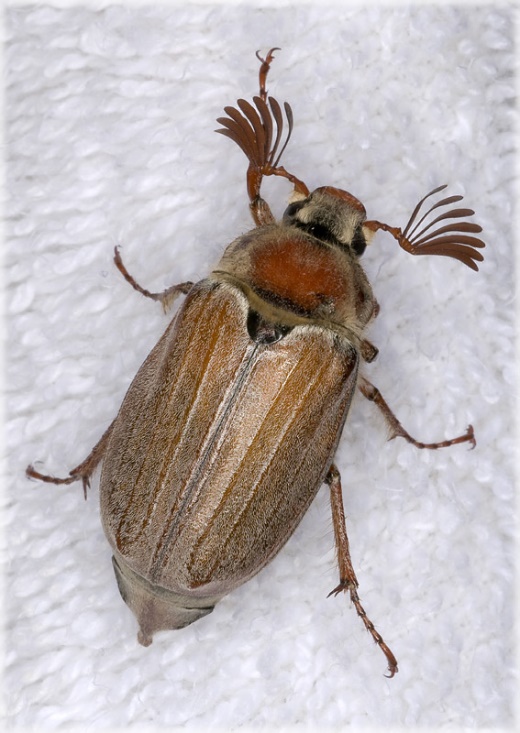 8
7
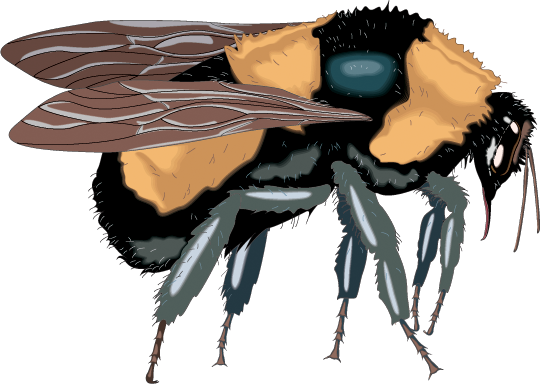 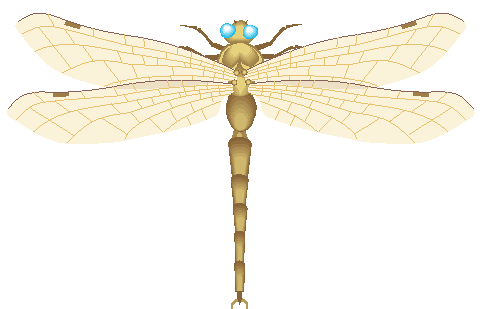 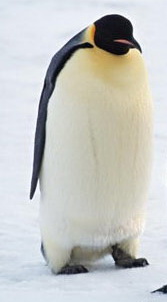 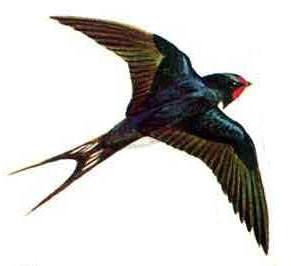 9
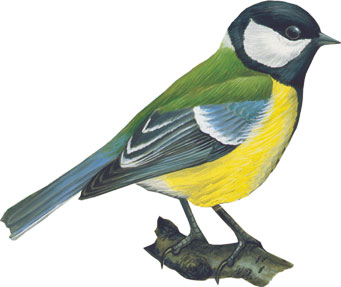 12
11
10
2     3     1     4      6     9    12     10
МОЛОДЦЫ!